Quelle est la date aujourd’hui?
mardi,
le dix-sept septembre
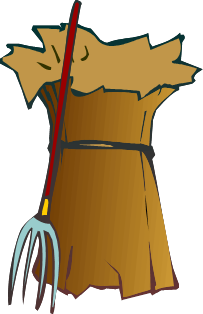 Mois  = ?
Jour  = ?
Aujourd’hui  = ?
Date  = ?
[Speaker Notes: Pupils were introduced to this routine in the summer term of Y3 but will need reminding.
This will help remind them of the days of the week, keep working the numbers and help them remember some essential vocabulary e.g. day / month etc.They don’t know the months yet formally, but they are about to learn them this term, so keeping the date routine like this each lesson this year will be very useful. This slide can be adapted obviously to fit the day of the week / month.]
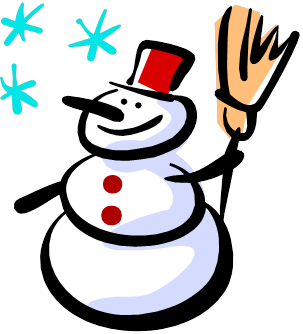 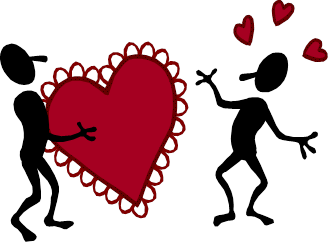 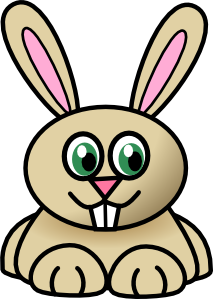 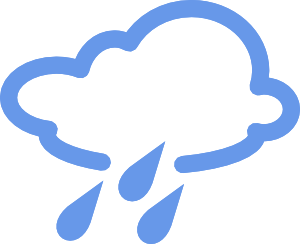 janvier
février
mars
avril
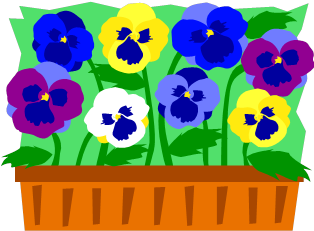 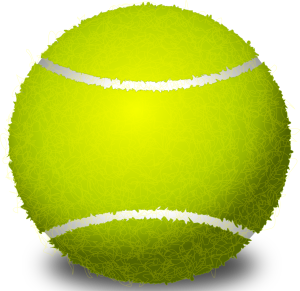 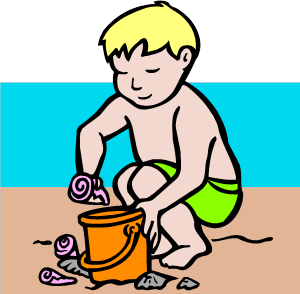 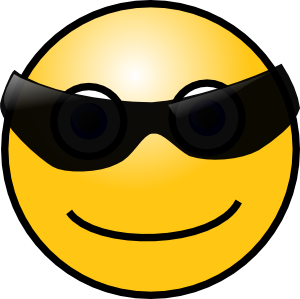 mai
juin
juillet
août
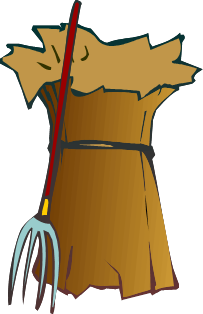 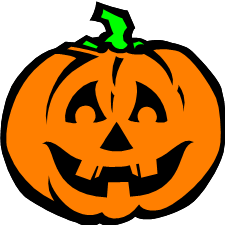 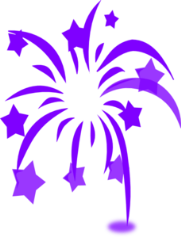 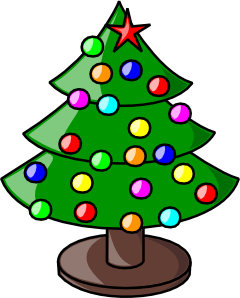 novembre
décembre
septembre
octobre
[Speaker Notes: Recap – on this slide text appears with AUDIO one by one]
Les mois
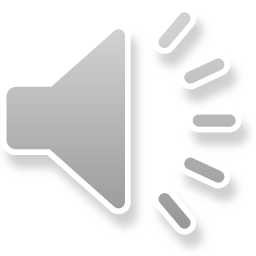 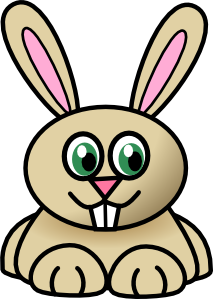 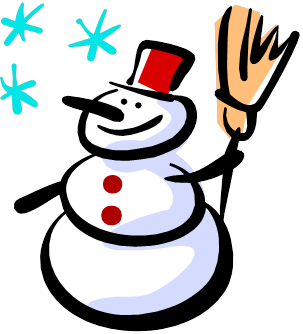 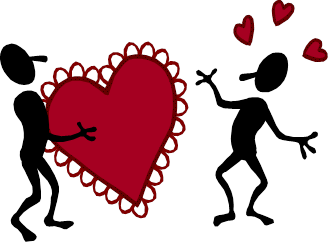 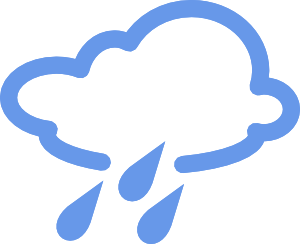 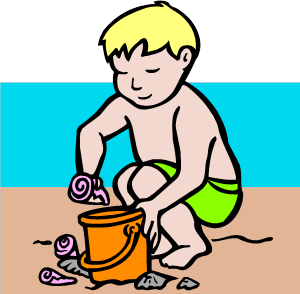 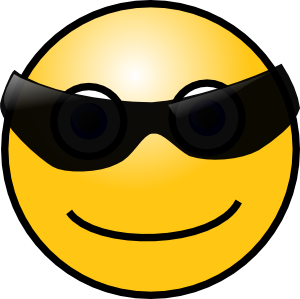 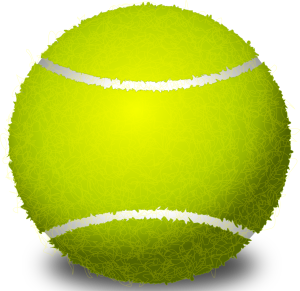 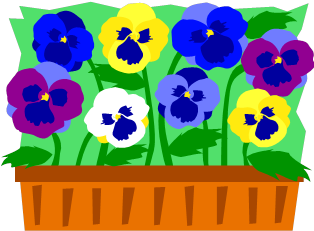 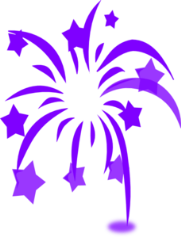 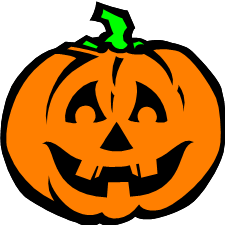 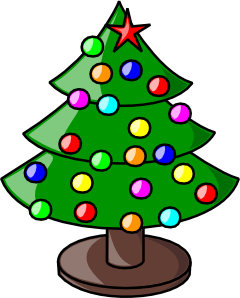 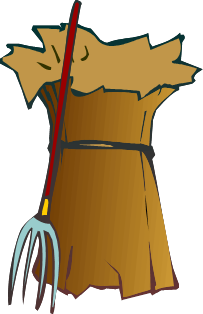 [Speaker Notes: Recap – give alternatives – C’est juin ou avril etc..If they seem to be able to produce them already, elicit them straightaway.If reinforcement of pronunciation is needed, click on each picture to hear the month.
This slide also has numbers 1-12 so you can elicit by number – Qu’est-ce que c’est le numéro cinq?  etc…]
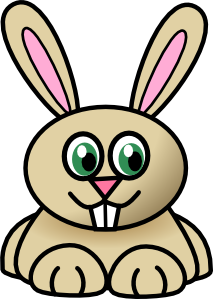 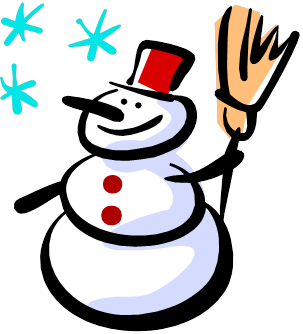 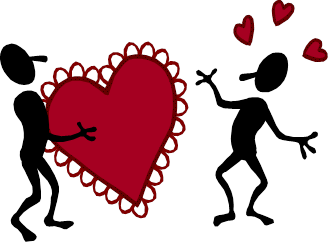 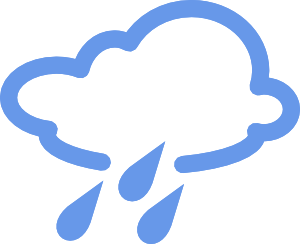 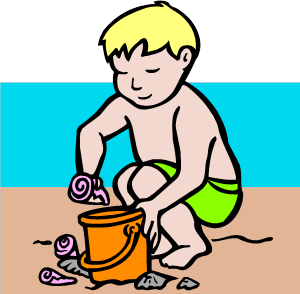 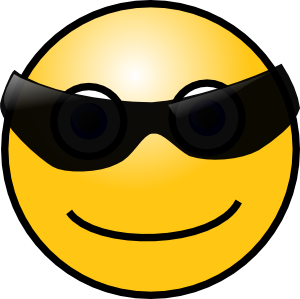 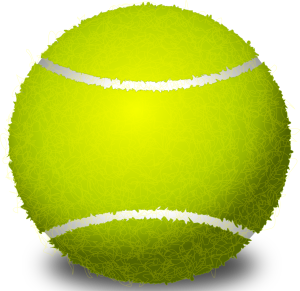 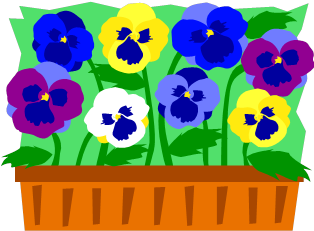 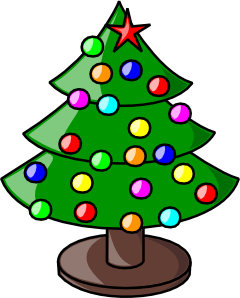 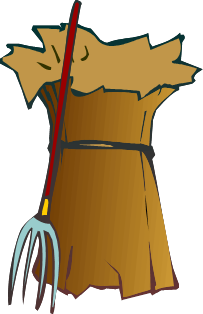 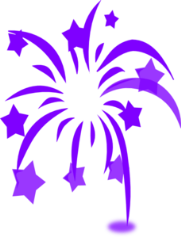 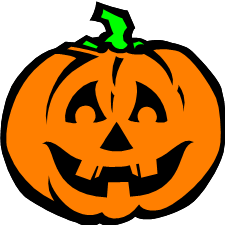 [Speaker Notes: Use the numbers 11-22 to elicit the months.  This helps to practise the numbers too and the numbers 13 – 20 are particularly tricky for pupils to remember.
Click on the months to hear the audio, if needed.]
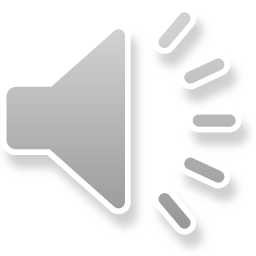 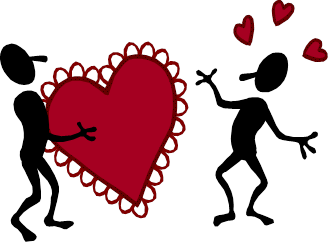 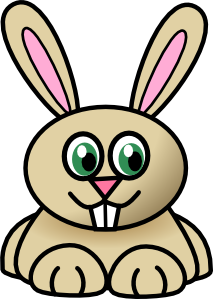 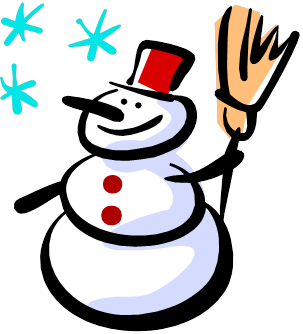 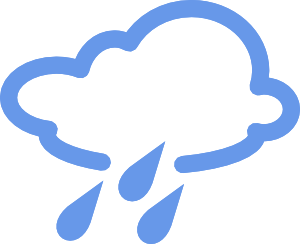 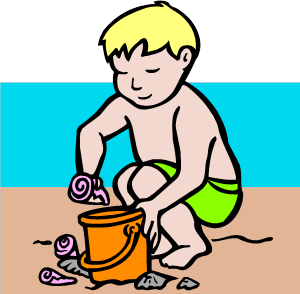 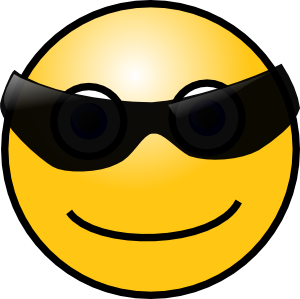 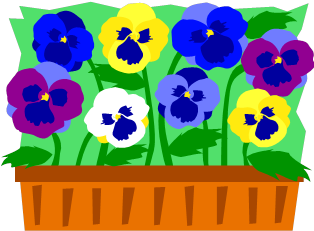 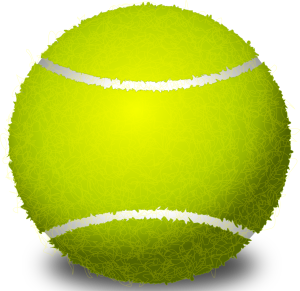 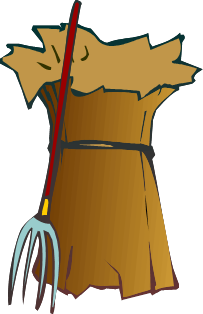 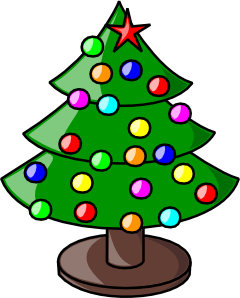 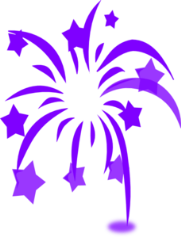 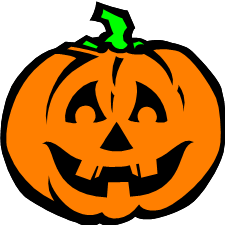 [Speaker Notes: Sing the months to the tune of Michael Finnegan
(audio provided for scansion!)

janvier, février, mars, avrilmai, juin, juillet, août
septembre, octobre, novembre, décembre
ce sont les mois de l’annéee]
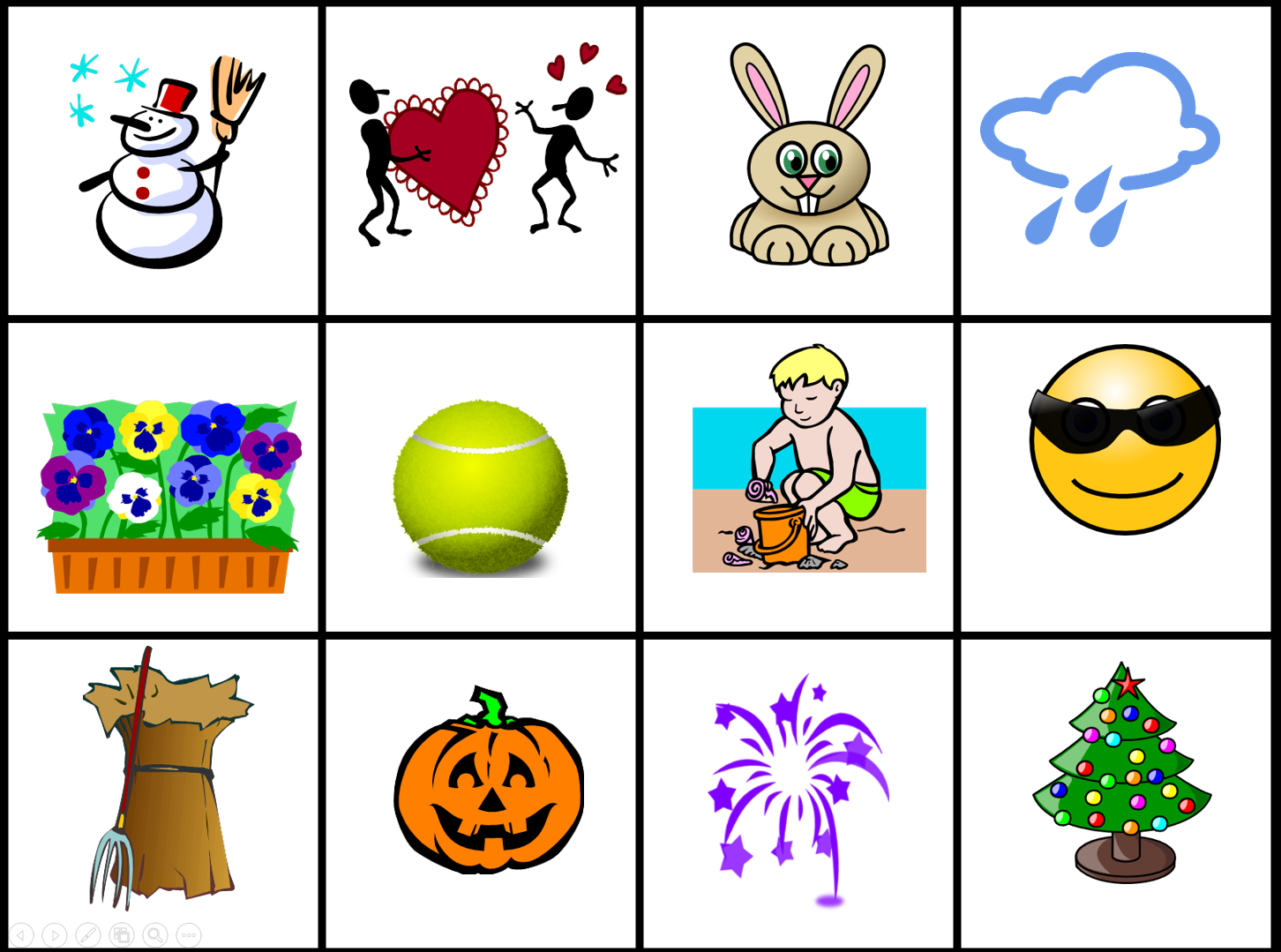 https://www.youtube.com/watch?v=qHFapUrSuVM
[Speaker Notes: A different piece of music to sing the months to.]
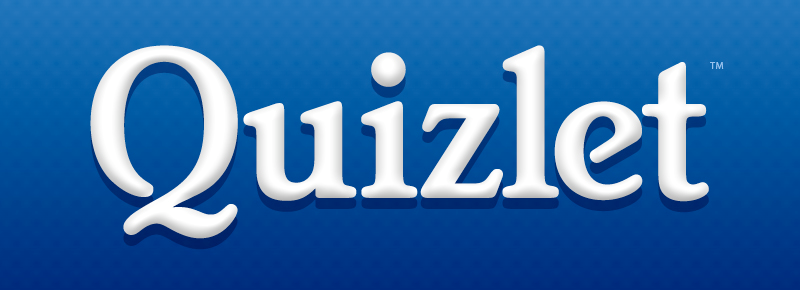 https://quizlet.com/198768/flashcards
[Speaker Notes: This link is to an online activity for pupils to learn the months.  It contains audio to assist with pronunciation, too.]
DevoirsEvery day next week (and the week after) one person from the class writes the full date in French on the board:e.g. Aujourd’hui, c’est le 12 novembre.